Effective Presentations
Content, Design, and Delivery
“The human brain starts working the moment you are born and never stops until you stand up to speak in public.”
- Anonymous
[Speaker Notes: Read quote.

Does this sound familiar to anyone? You know your material, you can envision yourself articulating it perfectly, but the second you stand up in front of an audience, you feel like your brain stops working and you can barely keep it together to present. If it hasn’t happened to you, you’ve probably seen it happen to someone else. 

The best way to get over a fear of public speaking is to practice and actually speak in public. During this presentation, we’re going to focus on delivering effective presentations, which comes down to the content, design, and delivery.]
When good content goes bad…
Failure to motivate the audience
Too much or too little detail
Confusing structure
Poorly designed visuals
Lifeless presenters
[Speaker Notes: Communication research has found that there are five common causes of ineffective presentations: 

[CLICK for each bullet]
1) Failure to motivate the audience. Keep in mind that people listen more intelligently if they know the significance of the information right up front - so very early in the presentation - give them the key points you want them to know. Keep in mind that in order to motivate your audience, you will need to know something about them. 

2) Confusing structure. The audience may have trouble following if the structure of your presentation isn’t clear from the beginning. Many presenters start with a CONTENTS SLIDE: for example: “I’m going to be presenting the objectives, methodology of this research, major findings, program implications, and recommended actions.” It may not be necessary to devote an entire slide to it in a brief presentation, but either through your slides or your speech you need to give your audience a sense of the structure.

3) To much or too little detail. Finding the right balance here is always a challenge. I’m sure we’ve all seen presenters who give excessive details and tell everything they know about the topic, rather than just the information that is relevant to the audience and the purpose of the presentation. At the same time, don’t omit too much, or you might have gaps in logic. Researchers are often so close to the material that they omit essential connections, and the problem is accentuated by the fact that it's being presented in a condensed form in a short period of time.

4) Poorly designed slides or visuals. Good visual aids enhance learning, and bad ones actually reduce learning. 

5) Lifeless presenters. How often have you sat through a dreadful presentation, in which the speaker was dull, didn’t show enthusiasm about the topic, or just read the slides? A good presenter can make the difference between actually motivating your audience to do something, versus letting them walk away with no impact.]
Six Steps for Powerful Presentations
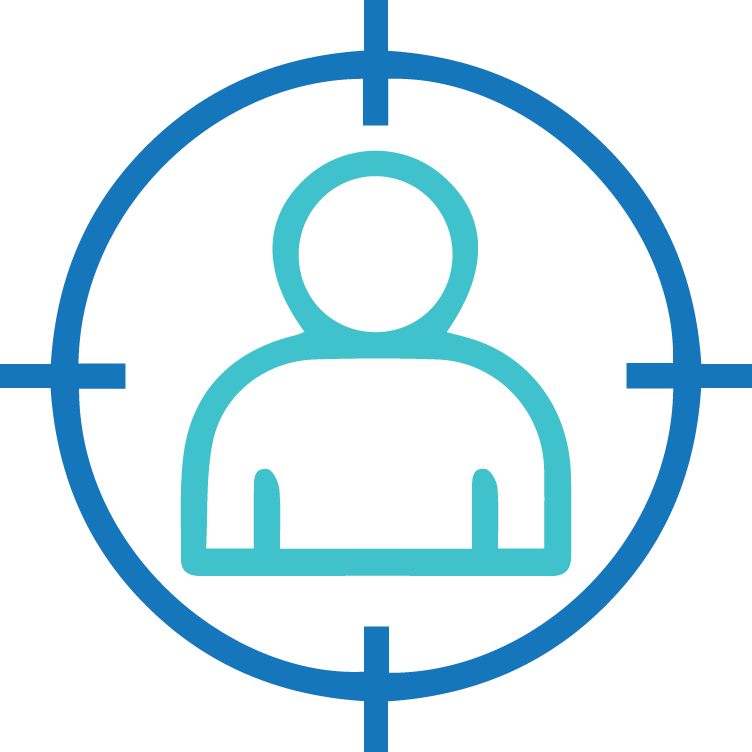 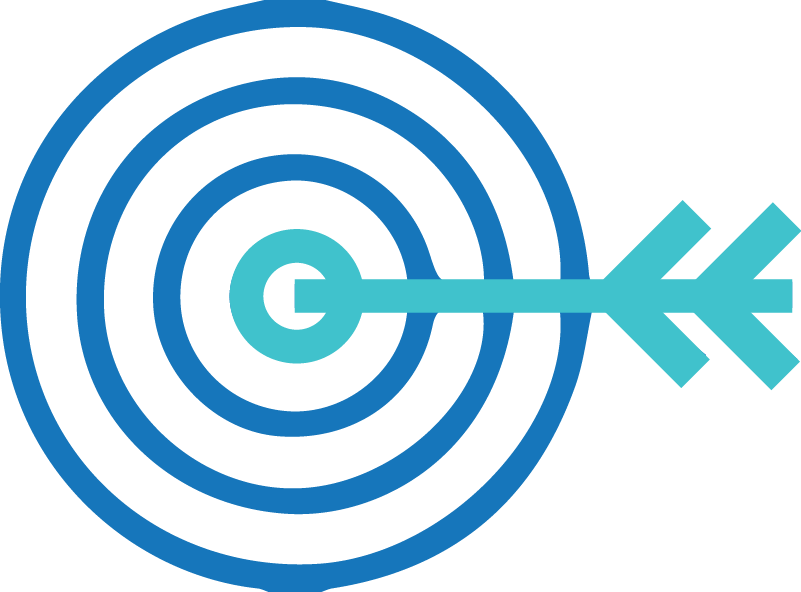 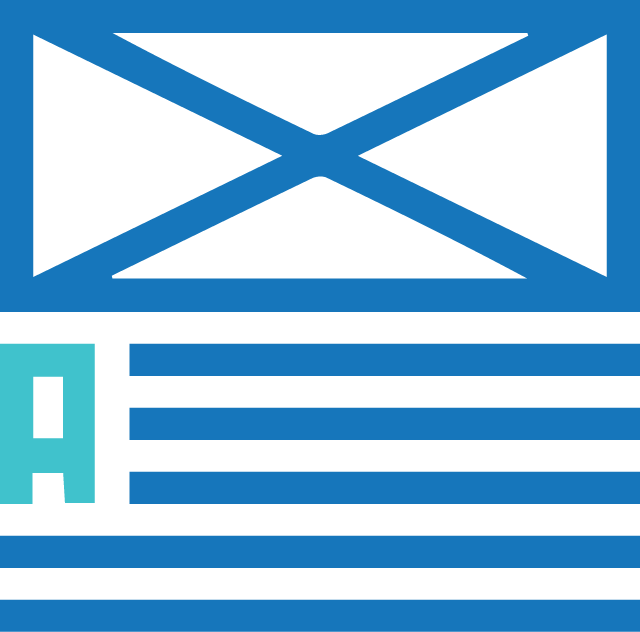 Objectives
Audience
Content
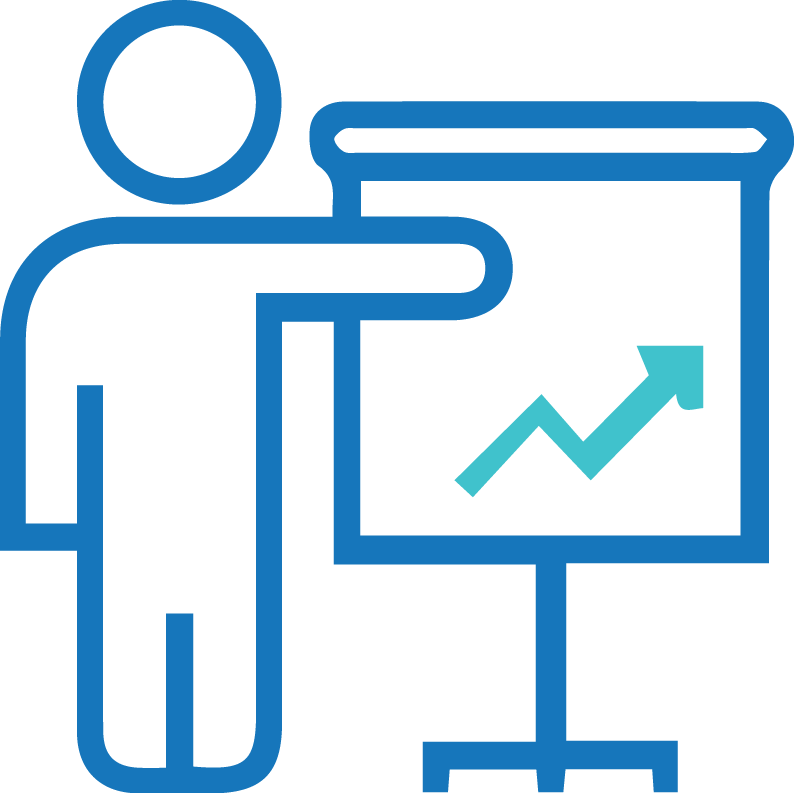 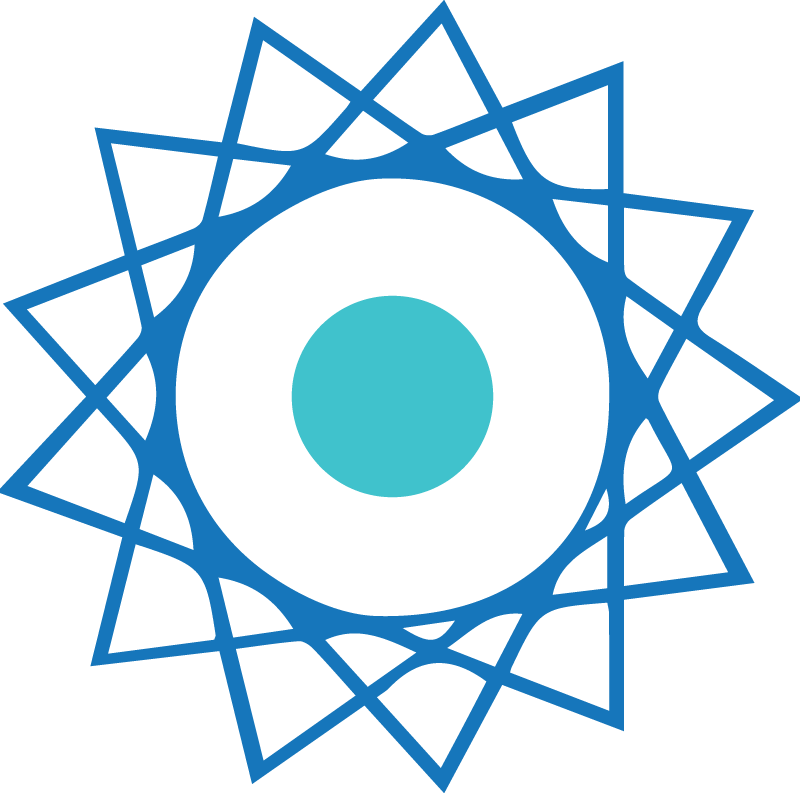 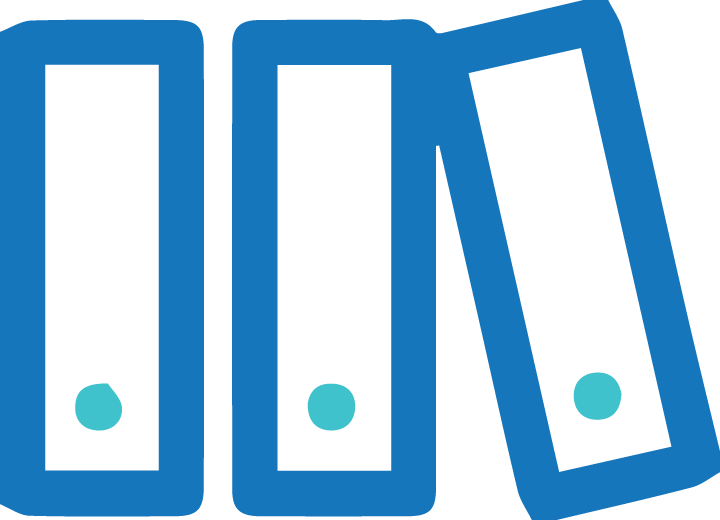 Organization
Design
Delivery
[Speaker Notes: Overcoming these causes of ineffective presentations IS possible! It just takes careful planning and attention. 

1. First, focus on the audience to tailor your presentation to their needs. It may be your presentation, but it’s not about YOU. It’s about your audience, so put them up front. 

2. Second, list your communication objective(S).
It’s imperative to start with steps one and two. Without knowing WHO your audience is, or WHY you are speaking to them, how will you know what information to present?

3. Third, determine your message.  Identify which parts of your research or findings best support your objectives.

4. Fourth, is to organize your information into a nice flow. 

5. THEN …fifth, design your visuals and appearance of your slides. So what we’re really saying here, is that when you sit down to develop a presentation, the first step is NOT browsing through the PowerPoint templates to pick a fancy background. That comes almost at the end! 

6. And finally, practice and work on your physical and oral delivery. This can be as important as the actual content of your presentation. 

And each of these steps IS a lot of work. Good presenters know that when they must develop an entirely new presentation, they are in for hours and hours of work.]
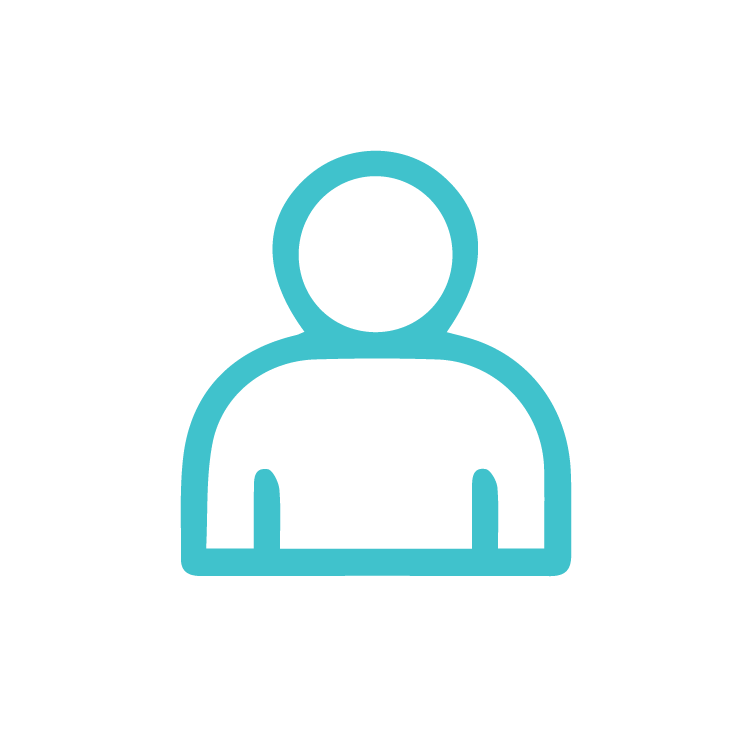 AUDIENCE
[Speaker Notes: Step 1: Audience.]
Focus on What Your Audience Needs to Know
Who is your audience?
How much knowledge does your audience have?
What motivates your audience?
What do you hope the audience will do as a result of the presentation?
[Speaker Notes: You must start with step one, and focus on your audience to make sure that the whole presentation really focuses on what your audience needs to know, rather than everything you know. This should sound familiar to you from our discussion of Strategic Communication early in the training. 

One of the principles of communication is that it’s always a two-way street. If you are presenting information in a way that you feel is clear, yet your audience isn’t understanding, the gap in communication is your failure, not the failure of the audience to understand. Remember that you are trying to present in a way they can HEAR it.

2nd, Consider your audience’s motivations to help you figure out what to focus on. Think about or find out who they are, why they are there, what specifically they expect to get from your presentation, and how they will react to your message. (To be persuasive you must convince your audience that your interests coincide with theirs.)

3rd, Decide what you hope the audience will DO as a result of this presentation – similar to writing the policy brief, this means thinking about your recommendations up front. 

Thinking about your audience and their motivations will help you prepare for possible questions they’ll ask. Plus, you might be asking them to address a sensitive topic or vastly increase funding to a certain program. What information is likely to influence them to listen to you and to consider these new policies or programs? Knowing a little about them and establishing your credibility will help you achieve your result.]
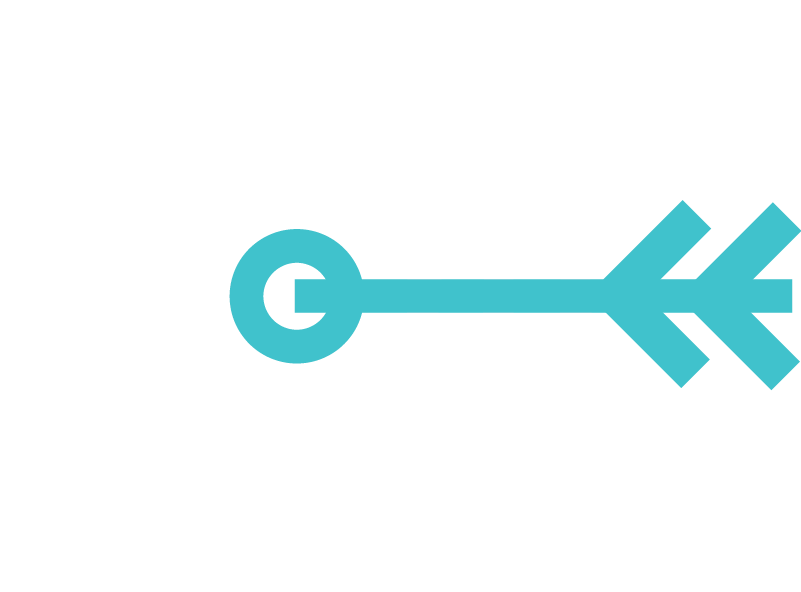 OBJECTIVES
[Speaker Notes: Step 2: Objectives.]
Ask Yourself
Why you want to give this presentation?
What you hope to gain?
How will you know if you have succeeded?
[Speaker Notes: Now, in Step two, you get to think about yourself, and define your objectives. 

Think back to your Strategic Communication Worksheet, and review the objectives you identified there. Consider the policy learning objective you identified, and refine it if need be for this specific audience. 

For example, your objective could be:
Introduce a new strategy - present controversial information – build relationships with decision makers interested in your subject area.

Ask participants: What are some of the reasons that you may be giving the results of your research to selected policymakers? Generate Responses. 
Possible answers: Is it to raise awareness about new research findings? To seek support? To give information to help policymakers make decisions?

In Step 1: Audience, and Step 2: Objectives, you are making some of the critical decisions that will help you to pare down your information and develop clear messages.]
Possible Outcomes
Audience better informed about your issue
Audience motivated to share the information with others
Audience motivated to take action
[Speaker Notes: If you have a clear idea of what you want the audience to do as the result of your presentation, it will guide the way you lay out the presentation

[Read slide]

Again, this means you need to be thinking about your recommendations up front.]
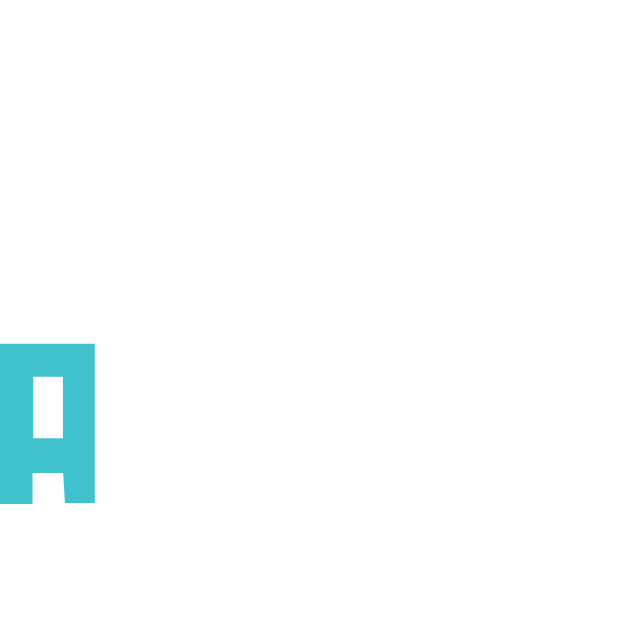 CONTENT
[Speaker Notes: Step 3: Selecting and writing the content.]
The Audience Learns More When Less Is Presented
Maximum of three key points
Use language the audience will understand
Trim for time
[Speaker Notes: Step 3 is to determine the specific content.

No matter how many presentations you do on any one subject - it's always necessary to modify it a little for each new audience. 
Start with the one to three key data points that you want the audience to remember. Explain the implications of the data and build the case for the recommendations you will make at the end. 

Throughout the presentation, use language the audience will understand. Make sure you can explain every point in simple language - you can always add detail or complexity back in if it seems like your audience wants it. What’s really hard is to explain complex ideas quickly and clearly – so invest time in that. 

One of the flaws we listed up front was too much or too little information. This is a challenge! But research shows that a concise presentation allows the audience to focus on the key elements and organize them in a way that makes sense. This means that the audience actually learns MORE when LESS is presented – too much information overwhelms them and they don’t learn anything. BUT, of course, be careful not to oversimplify or create gaps in logic by excluding necessary information. 

And then – make sure that the content you’ve identified is appropriate to the length of time you have. 15 - 20 minutes is the peak for holding the attention of audiences - for policymakers it's probably less! For your slides, a rule of thumb is to have about one slide per minute - so a 10-12 minute presentations would be about 12 slides maximum - but it depends upon your pace. There is likely to be variability in how much time you’ll need to spend on each slide. 
Be sure to practice and time your presentation.]
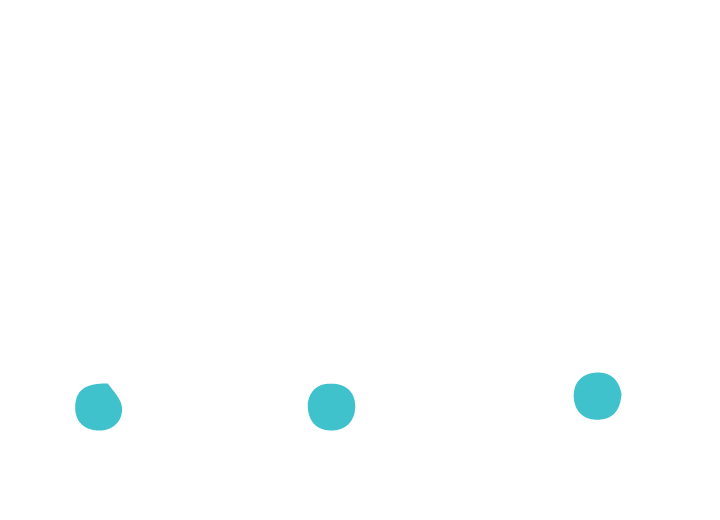 ORGANIZATION
[Speaker Notes: Step 4: Organizing the content and flow.]
[Speaker Notes: Step 4 is perhaps the biggest step - organize your information: Establish an outline that matches your objectives.

Keep in mind that your presentation will be for a policy audience. A simple way we describe organizing this type of presentation is: Say it, explain it, and say it again. 

“Say it” – introduce the problem (and possibly solution) to provide the bottom line up front.
“Explain it” - illuminate the problem with data from your research. This is the bulk of the presentation.
“Say it again” – wrap up with a quick summary of the issue and your recommendations to address it. 

Not verbatim, but present the same basic points using different words to help your audience dig deeper into what you know and what they can do about it.]
Present a Persuasive Message
Attention
Need
Satisfaction
Action
Visualization
Grab their attention
State the need or problem
Present a solution
Move to positive action
Paint a picture of the future
[Speaker Notes: This motivated sequence, developed by Alan H. Monroe, is a five step presentation structure that follows people’s normal thought patterns, motivating an audience to respond to the speaker’s purpose. 
 
Attention: the opening should seize the audience’s attention, direct that attention toward your topic, and make the audience want to listen to what follows: For example, a physician might say, “3 out of 5 people in this room will die of heart disease”.

Need: State the need/problem that exists, explaining why it’s important to your listeners. Here is the body of the presentation. You may include findings, quote, examples, or any illustrations that describe need and build a solid, logical foundation for the solution you will present.

Satisfaction: Comes with presenting solutions to the need/problem. What could be done. Support your position with evidence if it exists. If necessary, overcome objections.

Visualization: Evidence can help you do this. Evidence can be data, stories/quotes from people with lived experiences. Visualization can be supported with actual images where appropriate. 

Action: Move the audience to positive action. This is where your recommendations come in – and remember that you should be thinking about these final recommendations from the very beginning.]
Opener Sets the Tone
Capture your audience’s attention
Build rapport
Tailor your opener to your audience
[Speaker Notes: Following on this sequence, first was Attention, and your opener is where you must seize your audience’s attention. 

Because the first few words you utter will set the tone for your entire presentation, it’s imperative that you say something that will capture your audience’s attention and give you rapport with them. Some experts believe that you only have 10 to 30 seconds to capture your audience’s attention – if you don’t start off strong, they tune out from the beginning.]
Options for Opening Remarks
Greet and shock
Use humor
Be warm and friendly
Create verbal imagery
Issue a challenge
Use a quote
Provide facts/figures
Throw out a question
[Speaker Notes: There are a number of ways to open your talk. The type of opener you choose depends on you and your audience.

[CLICK FOR EACH BULLET]

Greet & Shock: You walk to the podium, and stand there for a full minute while scanning the audience, then in a solemn voice you say, “Good morning. In the time it took me to walk from my chair to the podium, 350 people died from AIDS in Zaire. When we leave this afternoon, 7,500 more will have died.” The audience isn’t likely to forget your message. 

Humor: This is probably the most difficult way to open your talk. Only use it when you are absolutely sure that it’s appropriate, that your delivery is impeccable, and that it’s actually funny to your audience. Statistical humor may go over really well at a scientific conference, but not so much if you’re talking to a group of journalists. 

Warm and Friendly: You could ask the audience how they are, or speak more personally to one or two people. 

Verbal Imagery: If you are good with words, you could create some verbal imagery. Paint a picture with words so your audience can see, not just hear, what it is you are saying. This takes skill, but, it can be very effective. You can ask the audience to close their eyes and imagine a typical patient and the village health clinic where your research took place.

Issue a challenge: You can challenge the audience to take a stand on women’s health – assuming, of course, that your presentation will then cover why they should care, and you give them tips on how to do that. 

Use a quote: For example if your presentation is on health equity, you might open with, “Whatever affects one directly, affects all indirectly. I can never be what I ought to be until you are what you ought to be.”  -Martin Luther King Jr. Of course, the quote should relate to the topic.

Facts: In the United States, babies born to African American mothers are 2 times more likely to die as infants born to European American mothers.

Ask a question: Using some of the data you’ll share in your presentation, you could ask the audience a question to see how much they already know. If the audience doesn’t know the answer, this might help to establish right up front that there is something to learn during your presentation; a question might also make them consider their personal relationship to the subject. 

With all of these openers, the audience expects you to look them in the eye. If you’re looking down at the podium, reading your notes to tell a joke or issue a challenge, it won’t have the same impact. Memorize your opening. After you’ve gained the audience’s attention, you can start to look up and down as you refer to your notes.]
Timing Is Key
Credibility
Impact
[Speaker Notes: As you move forward and select the content of your presentation, you must be cognizant of how much time you will have. Timing is incredibly important in any presentation, but especially in a policy presentation. 

Here we have the generic presentation outline that you’ve all been given. 

[CLICK] In the first half of the presentation, the title page (which includes your introduction and credentials as a researcher or expert) and the methodology used to gather the evidence help to establish your credibility. They are important, and the researchers among you may be used to giving a LOT of attention to objectives and methods during your academic presentations. 

[CLICK] But the second half of the presentation is about impact – when you share your key results and the recommendations. The recommendations are the most important part – you are presenting to a policy audience in order to motivate them to DO something about your issue. 

But if you run out of time, you might be forced to skip those recommendations. Your audience may be left believing your issue is important and worthy of action, but they won’t know what to do. And we see this happen all the time – the presenter runs out of time, and glosses over the last few, most important slides. 

Practice your presentation, and time yourself for maximum impact. 

For your 10-12 minute presentation, we recommend spending no more than 3 minutes to get through the research methods. The final 7-9 minutes are given to results, implications, and recommendations.]
Close Wisely
Summarize message
Repeat key points
Ask for action
Close the loop (refer to your opener)
End on a positive note
[Speaker Notes: Finally, you’re at the end of your presentation. You’ve made it through the whole thing. What do you say next? “Well, I guess that’s it” is not one of your choices.

Go back to your purpose. What was your goal? This is the time to “tell them what you just told them.” So in your closing remarks make sure that you follow these steps…
Summarize the message
Repeat the key points
Ask for action

Refer to your opener: If you created an image or used an anecdote in your opening it’s always a good idea to go back to it to provide a sense of completion, to provide a solution. Or for example if you opened with facts on infant mortality, you could close by saying, “We cannot allow our infants in Africa to die. By continuing to invest in maternal and child health programs, we can work together to save infant lives.”]
Have the Last Word
Prepare for Q & A
Respond positively to all questions
Never make something up
Prepare a summary for final wrap up
[Speaker Notes: Remember to prepare for Q&A – you might want your speaker notes to contain draft answers to questions you anticipate.

If you get a difficult or hostile question, tell the individual you will speak to him or her personally after the presentation so that you can provide a more detailed answer. If you get a question you don’t know the answer to – never make something up! Be honest that you don’t know the answer or don’t have the exact figure, but you’ll be happy to look into it and follow up with the individual. Then do it!

No matter how the Q&A session goes, you want to end the presentation on a positive note – or least on the topic of your presentation, and not some tangent introduced by a rogue audience member. So prepare a final statement you can give to the audience, summarizing your main message, after the Q&A and before you say your final Thank You. Memorize this final statement so that you can deliver it confidently while looking at the audience, not down at your notes. 

You must allow time for questions and answers. What’s customary is to come to the end of your presentation, give a summary of what you said, and then say, “Does anyone have questions?” 

But what if nobody asks questions? That’s awkward… You can reinforce your message, and appear as a confident presenter, if you are prepared to ask a few questions of your audience to spark discussion. You could take one of your recommendations, and ask the audience or specific members, how they might put it into action. Do they think their colleagues would support this type of action? What challenges might they face in putting the recommendations in place? They key is to get your audience talking. 

Even so, your audience might ask challenging questions, questions you can’t answer, or question your final message. That is why it is so important to have the last word. Prepare a final statement, and even include it as a final slide. AFTER your summary, and AFTER the Q&A, go to your final slide and give a one or two sentence positive summary of your main message. Leave the audience on a high note, and make sure that the last thing you say reinforces your message. 

People expect you to look at them at the end of the presentation, so memorize that last one or two sentences, and look directly and confidently at your audience.]
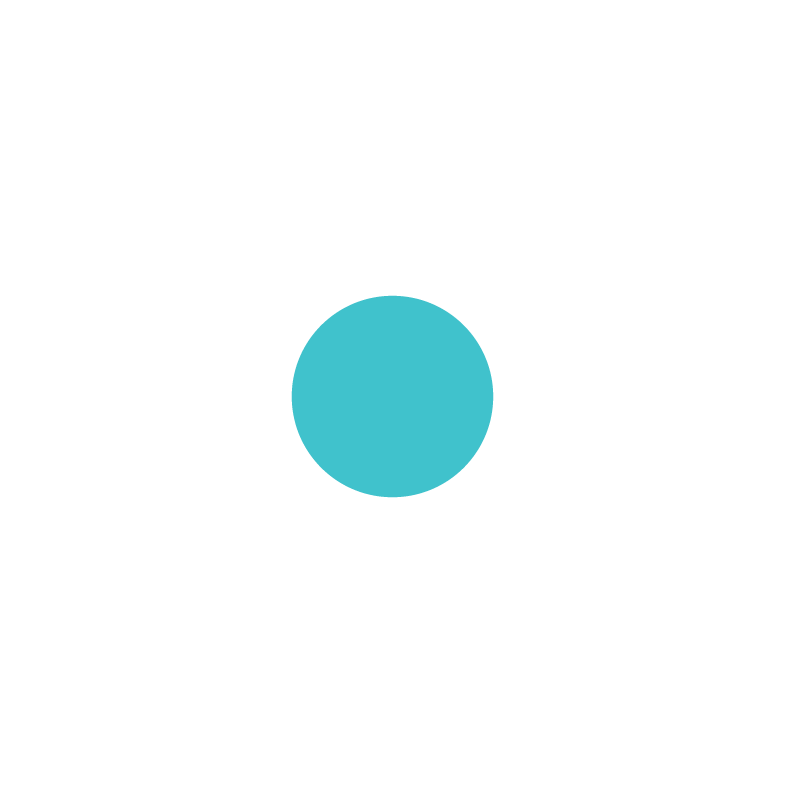 DESIGN
[Speaker Notes: Step 5: Design the look of your presentation.]
Design Thoughtfully
Choose a style that supports the tone
Apply the same style to each slide, but vary visuals (text, images, charts)
Decide the best way to display the information
[Speaker Notes: This is the fun part! Finally!

1. Choose a style that supports the tone. You can use background designs, clip art, and other images that are appropriate and supports the tone of your presentation.
2. Remember to apply the same style to each of your slides consistently, using the same fonts, styles, capitalization, colors, bullet styles, and the like. An exception is if the background interferes with the content on a slide – then you may want to remove the background for that slide only. 
3. Decide… Would it be easiest to understand by displaying the information in a chart, as text, or through images or a flow chart? Try to include some variety in how you display the information, so that it’s not all text bullets.]
KEEP A CONSISTENT “LOOK”
Same typeface and size
 Same bullet style
Same use of color
Same Use of Capitalization
Use similar phrases for bullets and be consistent with use of full stops (periods).
[Speaker Notes: This should go without saying, but we see it all the time. Keep a consistent ‘look’ about your presentation. 

This means not only the same typeface and size, same bullet style on all slides, same color, same capitalization, but also in the language and grammar you use on your slides. Phrase bullets similarly – such as always starting with a present-tense verb. Be consistent using periods (full-stops) at the end of bullets – either do it, or don’t.]
Make It Legible
Text at least 28-point
Images do not cover text
Sharp color contrast
Check under “real-world” conditions
When in doubt, use color resources like colorbrewer2.org
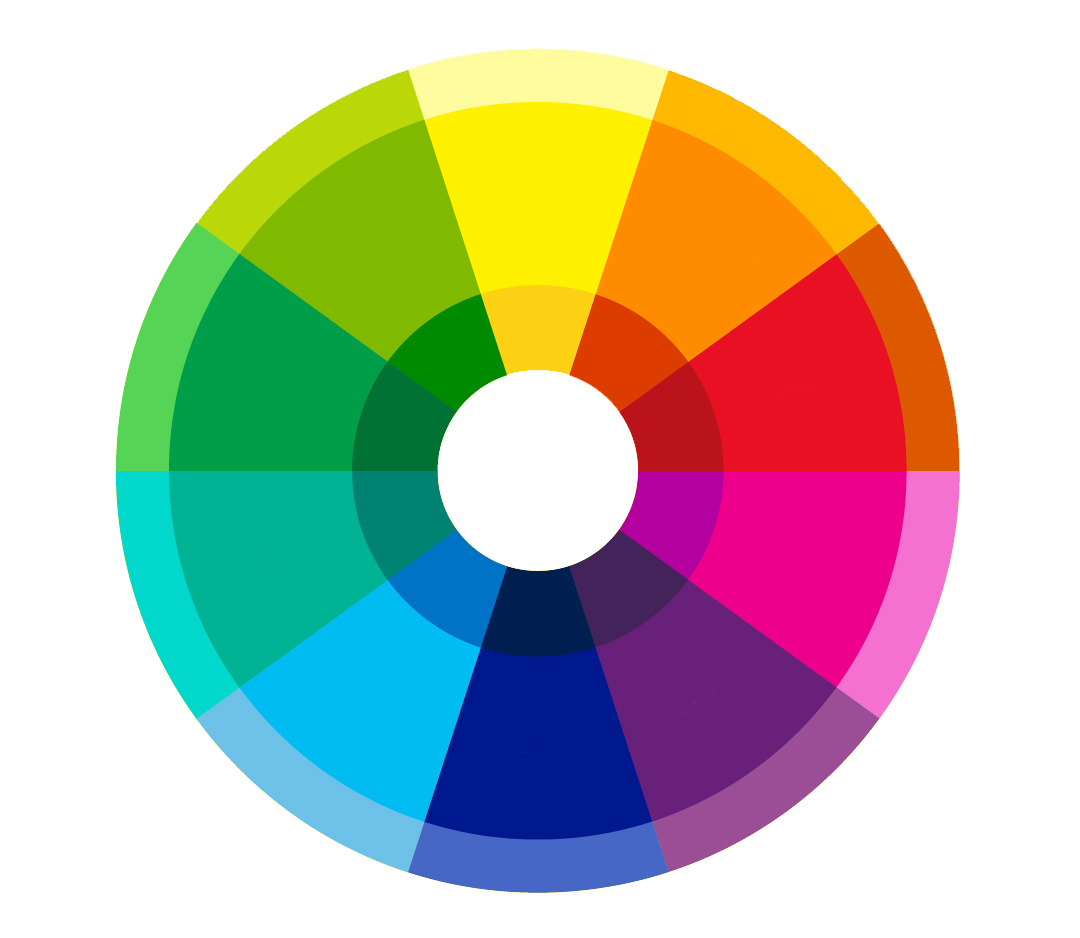 [Speaker Notes: Size of letters: These letters are Arial 32 points- don’t use much less than 28 point for main sentences.

Clip art should enhance your text not distract from it, and especially not hide it

Sharp Contrast: Make sure there is contrast between the color of the background and the text. Black and white may be boring, but it is the most legible. (test the light in the room vs. presentation). White on dark blue is also good, used a lot for slides. 

The challenge is that a color scheme may look great on your computer screen (lavender on pink) and look entirely different on the screen for your audience. Different equipment sometimes displays different colors (or shades). You can use the principles of a color wheel to choose colors that will work together – those that are opposite each other on the wheel are high contrast, while colors close together on the wheel are low contrast, and would not make good choices for text/background combinations. But avoid red and green – you may have members of your audience who are color blind, and they might not be able to distinguish red and green. 

When possible, heck your presentation under real world conditions. Make sure it looks okay and works with the lighting in the room. 
You should find out all of this information when you practice beforehand.]
Design Charts Carefully
Use simple graphs
Limit the number of bars, lines, and variables
Always use data labels
Keep labels horizontal
Cite data sources
NO 3-D graphs!
[Speaker Notes: If you are including charts or graphs in your slides, design them carefully. We STRONGLY recommend that you ALWAYS recreate your figures in PowerPoint for a presentation. Don’t just use the figure generated by your statistical analysis software. Don’t just copy a figure out of a pdf of somebody else’s research or article. You need to be able to control how that visual appears – and the only way to do that is to recreate it. Plus – when you recreate the figure it will be easier to maintain a look that is consistent with the overall theme of your presentation. 

[Read bullets]]
Remember the KISS Rule
Key points only
One idea per slide
Short words, short phrases: “6 x 6 rule”
Strong statements: Active verbs, nouns
Round off numbers
[Speaker Notes: Abide by the KISS rule — keep it short and simple. These are the key principles to put in place for each slide:

Key points only. (The slides are not meant to replace you. They should aide your presentation, highlighting key points.) You are the presenter, providing the full message in your speech. Don’t write entire sentences that you are going to read.

Less is more – one idea per slide.

Showing anything on a slide or saying anything in your presentation that you don’t REALLY want to communicate is just creating noise and detracts from your overall message.

Six words per line, six lines per slide (not counting title). This rule of thumb may be different in your language….French and Spanish is 8 by 8.

Strong statements involve using active voice and strong nouns and verbs. “I encourage you to adopt this policy change" NOT "I think that it is possible to encourage the adoption...“

Use whole numbers – and when possible, use 2 out of 3 for 66% (etc).]
Telegraphic Titles Help Tell Your Story
Presentation title should be catchy and descriptive
Every slide needs its own title
Think information to ink ratio:
You have limited time and space!
Use titles to help convey the message
[Speaker Notes: And don’t forget about your title – don’t waste space with your titles. This is an opportunity to convey information and draw your audience in – use it!

Telegraphic might not be a real word – but it’s a good word. A Telegraphic title helps to tell your story – it contains part of the message or findings within it. 

The title of your presentation needs to draw your audience in, and in many cases should give a preview to your findings. Your non-academic audience should also be able to understand it. So start by taking out the jargon, words like ‘determinants’ and ‘indicators’ and ‘results from a multi-level regression analysis’.

Within your presentation, each slide needs it’s own title. Don’t waste space with titles like ‘background’ or ‘findings’ – incorporate that background and those findings into the titles.]
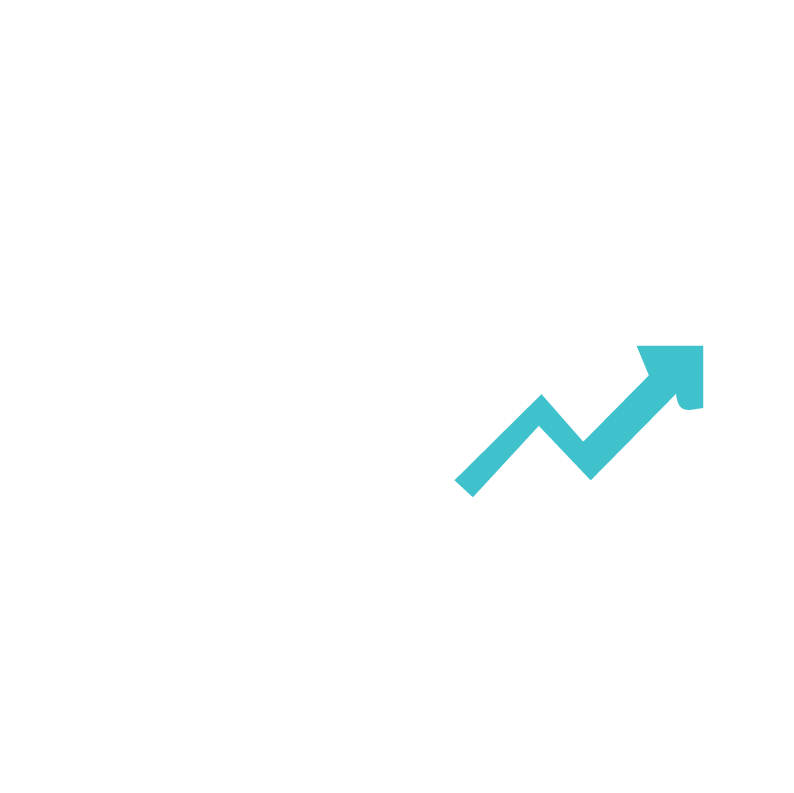 DELIVERY
[Speaker Notes: Step 6: Deliver your presentation successfully!]
Clear, Concise, Conversational
Do not read entire presentation
Memorize key parts
Make eye contact
Write your notes in oral language
Focus on clarity–short, simple words
Fully describe graphs and tables
[Speaker Notes: The last step, once your presentation is prepared, is to practice and focus on your physical and oral delivery. Your style and delivery are a key part of how well you will be able to reach your audience. 

You should never read an entire presentation, particularly a policy presentation. And remember that the bullets on the slides are the bullets for the audience – NOT the notes to you as the presenter. NEVER just read the slides! The speech of your presentation should contain much more than what appears on your visual aides. Parts of your speech, however, may be appropriate to read. 

Among the occasions when a written speech is appropriate are when you need to quote an author accurately, present figures, communicate subtle shades of meaning just as you have developed them, stick to a previously released text (for example, to the media), have an accurate record of what you said, or hold your speech to strict time limits. 

When you choose to read a part of your speech or write your notes, you must use oral language – which means writing the notes exactly the way you speak – not with the more formal tone of your written work. Focus on clarity – use short, simple words, and avoid repetition. 

Make an effort to memorize the important notes or parts of your presentation, such as at the opening and close, so that you can deliver the message confidently while looking at the audience. Eye contact is important to help you connect with your audience. We’ve all seen presentations where the speaker just reads his or her notes, or stares at their feet… it’s incredibly important to look up and at your audience. This enhances your credibility, and also allows the audience to connect with you, and therefore, your message. You can try to scan each person’s face through the presentation. Or pick a few friendly faces and direct the presentation to them. If you’re really nervous – bring a friend or colleague who can sit in the back, and deliver the entire presentation to them! 

Finally, make sure that you fully describe any graphs, tables or figures included in your presentation. Never simply say, “as you can see in this graph.” You can’t guarantee that everyone in the audience can see the graph, or truly knows how to interpret it. Take the time to explain the axes, explain what the bars or lines are showing, and then explain the take-away point.]
Style and Voice
Project your voice, speak to the back of the room
Speak slowly and remember to breathe! 
Vary your voice
Pause for emphasis
[Speaker Notes: What kind of voice do you have? Is it resonant, musical, easy to listen to, harsh, monotonous, or tiresome? Know your voice.

The first step in building a better speaking voice is awareness. There are four important elements to this awareness:
First and foremost, you need to speak loudly and clearly enough for the audience in the back of the room to hear you. If you know you have a quiet voice, contact the presentation venue ahead of time and ask about using a microphone. 
You can further vary the volume of your voice to add intensity or emphasis. If you really want to emphasize a point, sometimes it’s more effective to lower your voice slightly, and speak quietly, because a lowered voice suggests confidentiality, and your audience will perk up and pay attention. Good speakers vary pitch to convey emotion and conviction - the best approach is to make a conscious effort to be conversational. People who speak in a constant monotone, without variation, lull their audience to sleep. 
Make sure that you speak slowly enough to be clear, and annunciate. Consider whether or not you have an accent to your audience. Vary your speaking rate during your talk to reflect mood changes and to emphasize points of speech. 
Use deliberate pauses lasting 2-3 seconds to take a breath– it’s ok to stop and take a breath! – or to add emphasis to a key point. Avoid pauses lasting more than 4 seconds where nothing is happening.]
Appearance and Manners
Dress appropriately for audience
Face your audience, not the screen
Avoid distracting gestures
Communicate sincerity through facial expressions
Use a pointer to help guide the audience
[Speaker Notes: With regard to dress, the rule of thumb is that if you’re unsure you should always dress one notch better than your audience.

It should go without saying, but face the audience, not the screen. When you develop good visual aides that are NOT just the text of your presentation, your tendency to face the screen will go down!

Avoid distracting gestures. Again, practicing with a friendly audience might help you to learn if you have any. 

And use your voice and facial expressions to communicate your sincerity about the topic, as well as the other emotions you are trying to convey. 

Use a pointer to guide the audience in following your visuals. This is particularly helpful when you come to your key results, and sharing any graphs. In a small venue you might be able to just use your hand, but in larger venues a laser pointer is very helpful. Most venues can provide them if you ask, but they’re also pretty cheap and small, and easy to keep on hand yourself.]
Prepare an Introduction
Write your own introduction
Define your credentials
Avoid having to correct or add things later
[Speaker Notes: Before you even get up to speak for many presentations, someone may be introducing you to the audience. And that person may not have any idea who you are, or what your credentials are. 

Write a 30-second introduction for yourself. Choose the parts of your background that are most relevant to the audience and your presentation, or that are most effective in establishing your credibility. 

This will ensure that if the person introducing you needs something to say, he or she will get your information right. You won’t have to waste time in your own presentation correcting any mistakes or adding important elements of your background. 

Most people who have to introduce you will THANK YOU for making this effort. Your well-written introduction will help them to look like a prepared and articulate public speaker!]
Use Handouts Wisely
If you want your audience to remember detailed information in your presentation:
Distribute it as handouts after the presentation
Provide copies of your slides with space for notes
[Speaker Notes: Similar to preparing an introduction, prepare your own handouts thoughtfully. 

For instance, you may want to provide a handout with numerical data that supports your research, or the exact wording of a policy statement, or additional information that weren’t included in your presentation.
If you give a handout at the beginning, people will flip through it during your presentation as soon as their mind wanders. So if the handout is solely to help them remember your presentation, distribute it after. 

On the other hand, you may want to encourage people to take notes. In those cases, print your slides as 3 per page with space for notes.]
Channel Nervous Energy
Prepare (know the room, audience, material)
Relax
Visualize yourself successfully giving your presentation
Don’t apologize for nervousness
Practice, practice, practice!
[Speaker Notes: And even with all of these excellent pointers, you might still just be nervous. 

Preparation is very important. Know the room, the audience, and the material.
One way to get to know your audience is to establish some rapport with them. Greet some of them as they arrive, chat with them, make some of them your friends. Then you’ll have a friendly face to look at as you present. 
If you’re not familiar with your material or uncomfortable with it, your nervousness will increase. Practice your speech and revise it. 
Relax, take some deep breaths.
Visualize. Imagine yourself speaking, your voice loud and clear, and assured. Visualize yourself as successful and you will be successful.
You should also recognize that generally audiences want speakers to be interesting, stimulating, informative and entertaining. They want you to succeed, not fail. People enjoy listening to a good presentation.
Don’t apologize for being nervous: Most of the time your nervousness doesn’t show at all. If you don’t say anything about it, nobody will notice. If you mention your nervousness or apologize for being nervous, you only bring attention to it. 
Practice, practice, practice: Experience builds confidence, which is key to effective speaking.]
Six Steps for Powerful Presentations
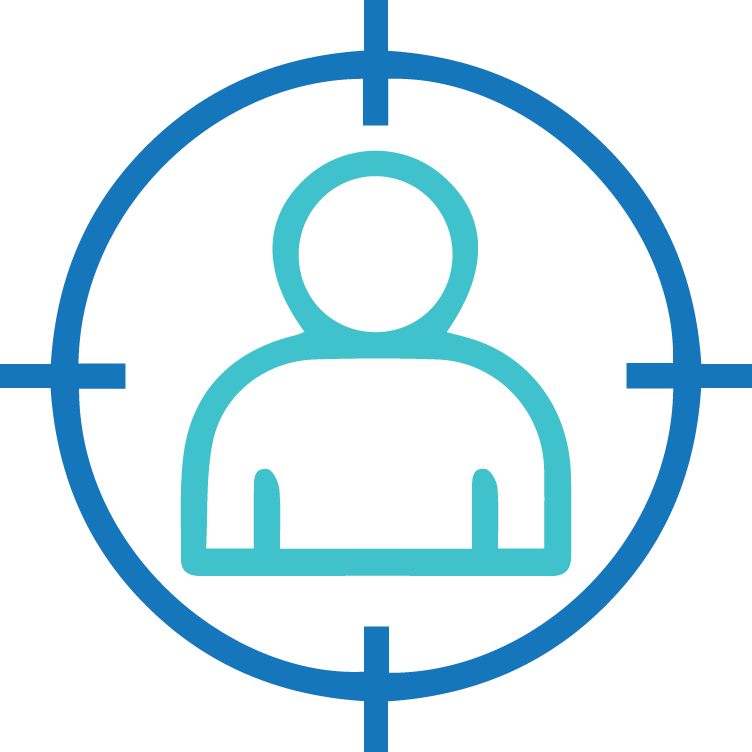 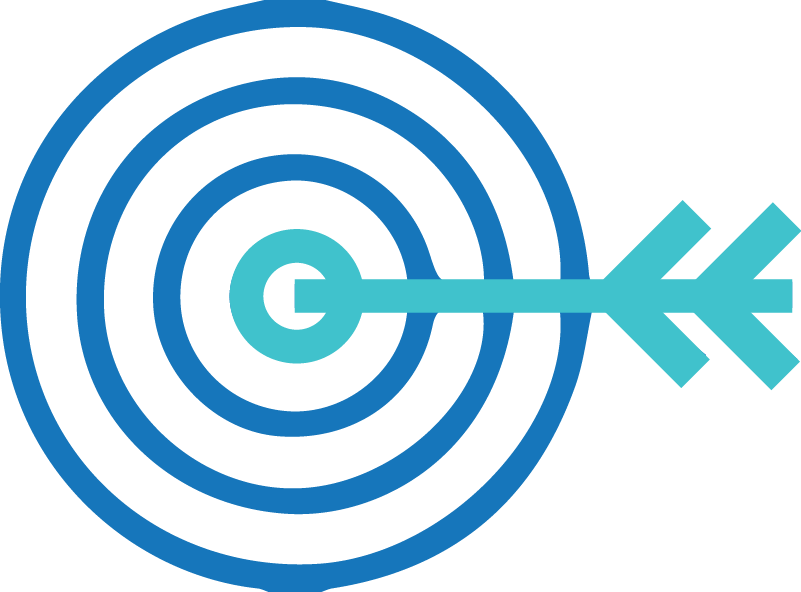 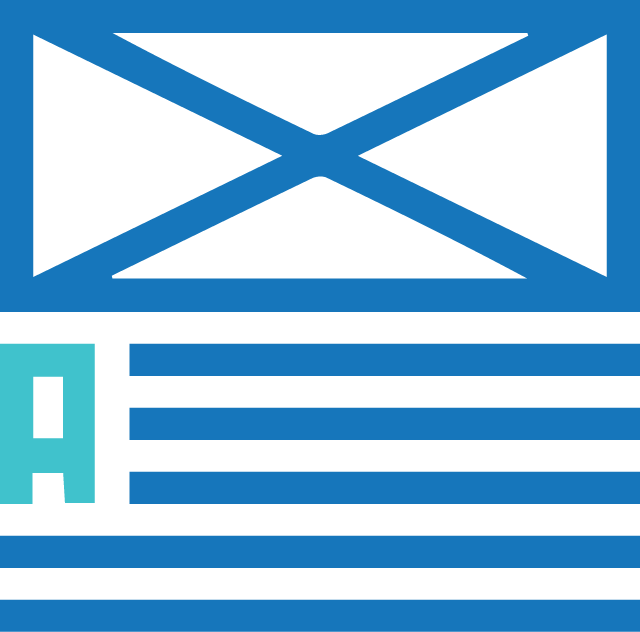 Objectives
Audience
Content
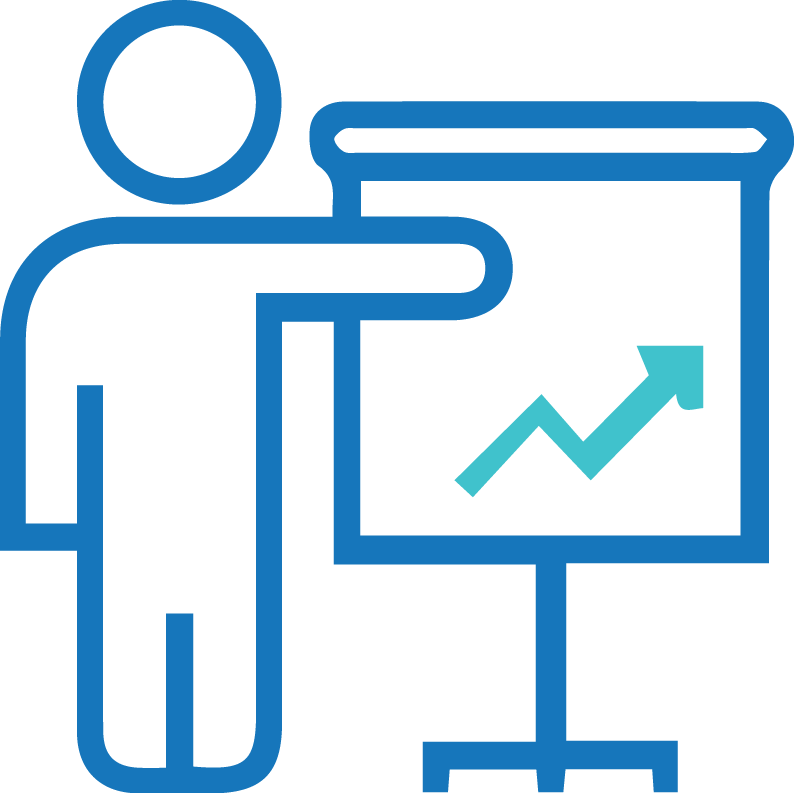 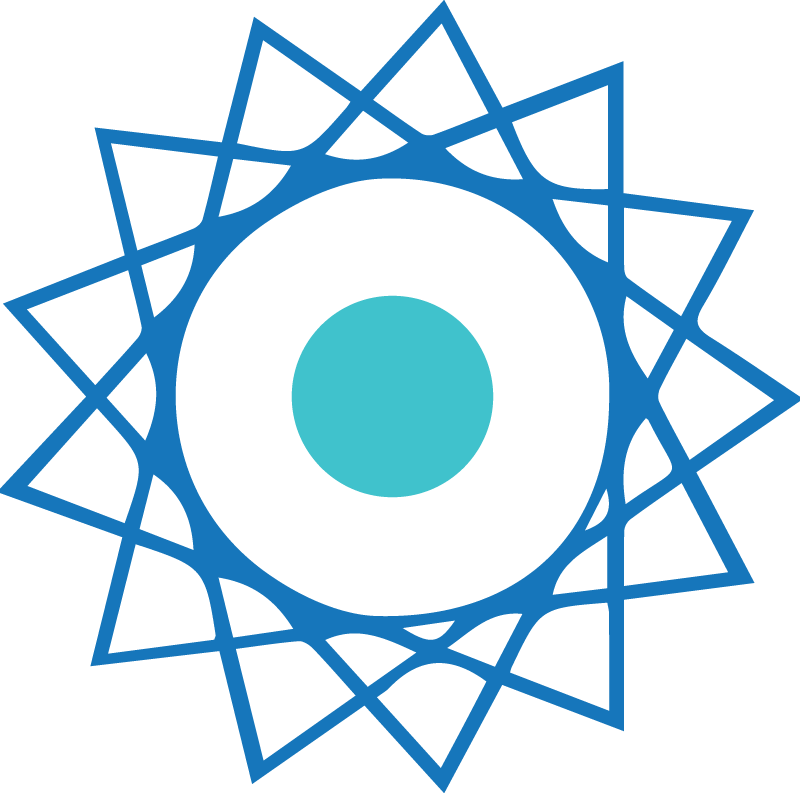 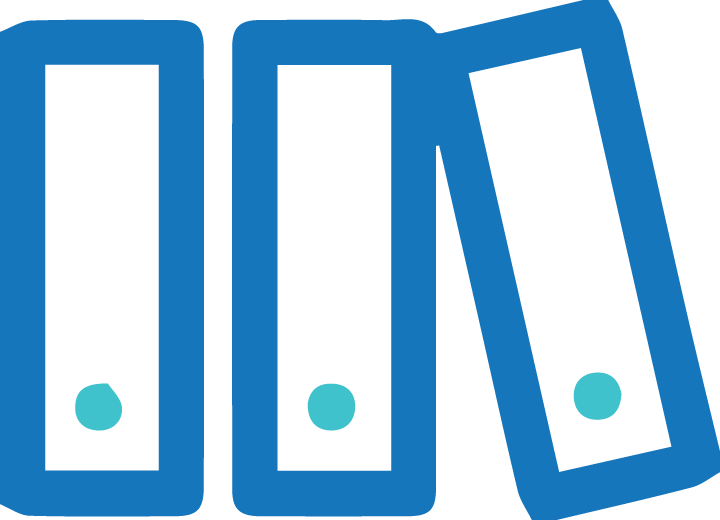 Organization
Design
Delivery
[Speaker Notes: Overcoming these causes of ineffective presentations IS possible! It just takes careful planning and attention. 

1. First, focus on the audience to tailor your presentation to their needs. It may be your presentation, but it’s not about YOU. It’s about your audience, so put them up front. 

2. Second, list your communication objective(S).
It’s imperative to start with steps one and two. Without knowing WHO your audience is, or WHY you are speaking to them, how will you know what information to present?

3. Third, determine your message.  Identify which parts of your research or findings best support your objectives.

4. Fourth, is to organize your information into a nice flow. 

5. THEN …fifth, design your visuals and appearance of your slides. So what we’re really saying here, is that when you sit down to develop a presentation, the first step is NOT browsing through the PowerPoint templates to pick a fancy background. That comes almost at the end! 

6. And finally, practice and work on your physical and oral delivery. This can be as important as the actual content of your presentation. 

And each of these steps IS a lot of work. Good presenters know that when they must develop an entirely new presentation, they are in for hours and hours of work.]
Ideal Outcomes
Audience better-informed about your issue
Audience motivated to share the information
Audience motivated to take action
Policy change based on your research
[Speaker Notes: As a result of your efforts, you should be able to achieve your ideal outcomes. [Read slide]]
Learn More
“Connecting People to Useful Information: Guidelines for Effective Data Presentations,” PRB and MEASURE Evaluation.
Andy Goodman, “Why Bad Presentations Happen to Good Causes,” Cause Communications, 2006.
Richard E. Mayer, “Principles for Multimedia Learning,” http://hilt.harvard.edu/blog/principles-multimedia-learning-richard-e-mayer 
Don McMillan, “Life After Death by PowerPoint,” www.youtube.com/watch?v=KbSPPFYxx3o 
David JP Phillips, “How to Avoid Death by PowerPoint,” www.youtube.com/watch?v=Iwpi1Lm6dFo